April 8, 2022
Accreditation with CLASS!
Today’s Agenda
Insights from college leadership on the important role of classified staff in accreditation
Purpose of accreditation
Importance of accreditation
Your role in ongoing accreditation work
Opportunities to be involved
Mt. SAC accreditation timeline
Co-Facilitators
Kelly Fowler, Vice President of Instruction
Robert Stubbe, CSEA 262 President
Brandon Gillett, CSEA 262 2nd Vice President
Sangvan Thaysangkram, CSEA 262 Member, Core Team Support
Barbara Mezaki, Faculty Accreditation Co-Lead
Allie Frickert, Faculty Accreditation Assistant
Lianne Greenlee, Assistant Dean of Accreditation & Planning
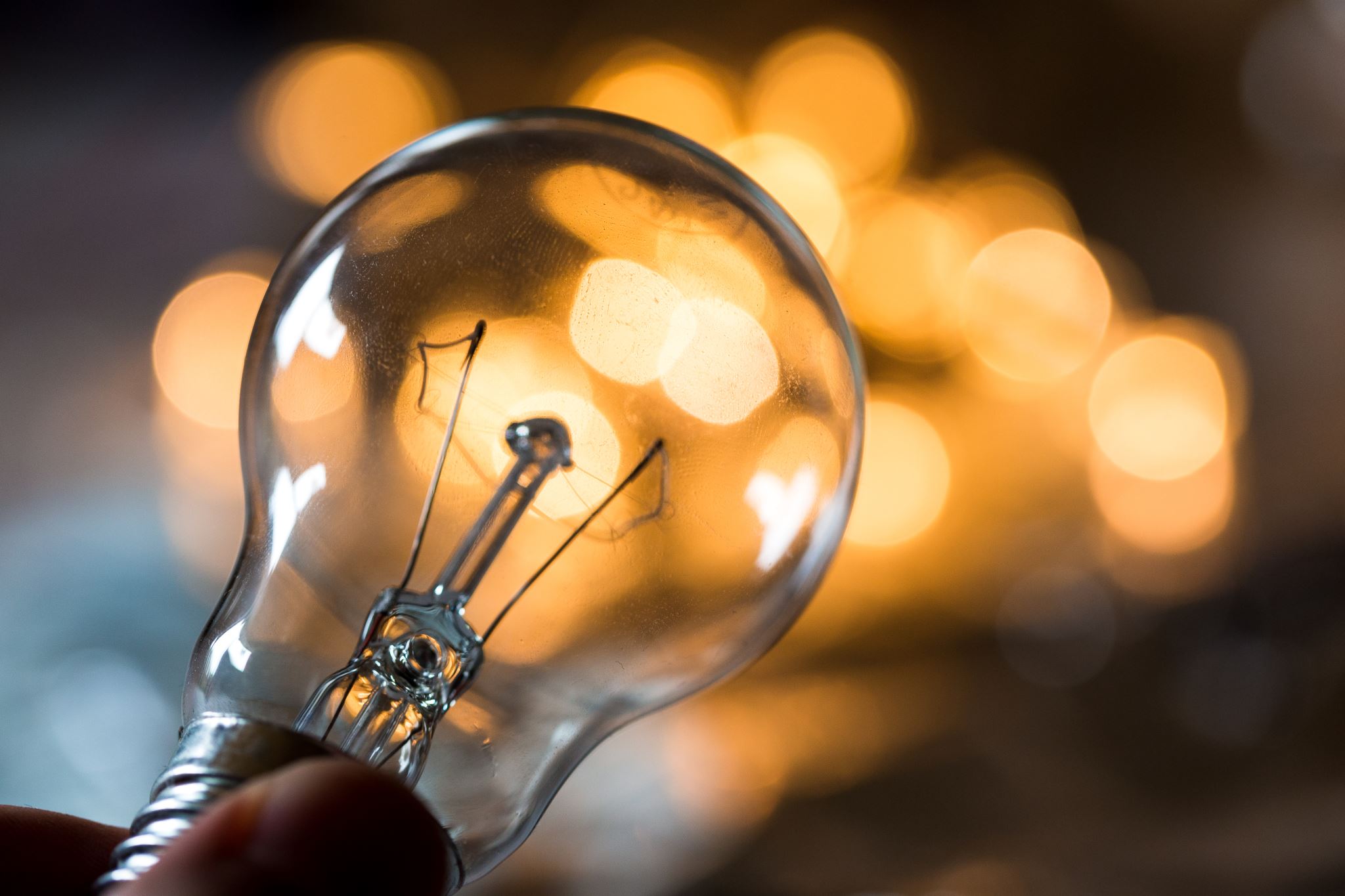 Insights from Campus Leaders
Kahoot! Game prizes and information
Compete for Prizes
T-shirt
Insulated Tumbler
Wireless Charging Pad
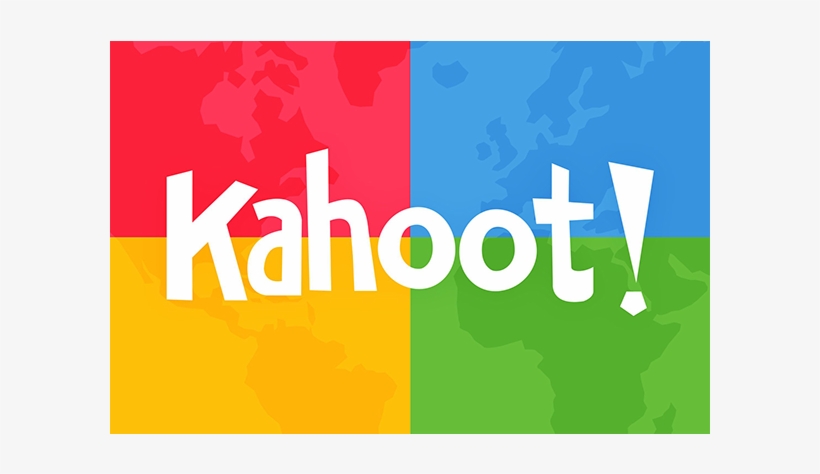 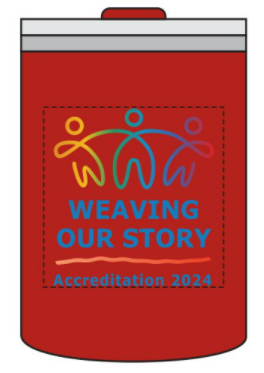 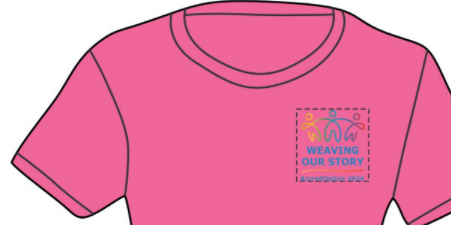 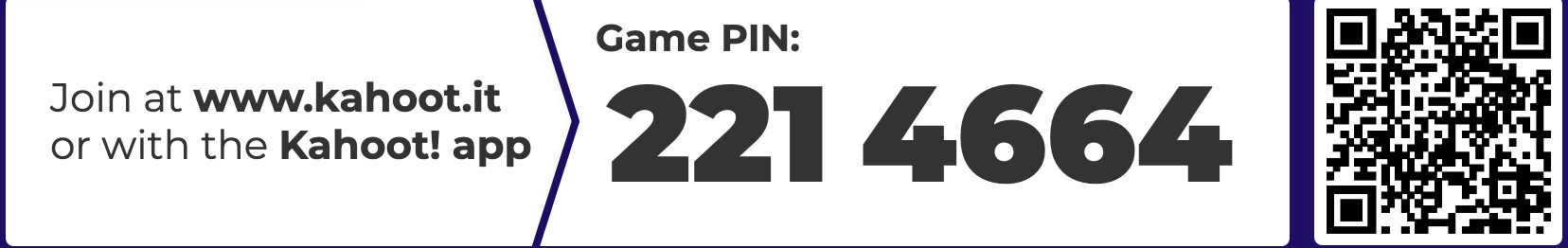 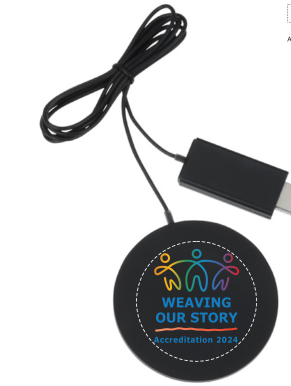 WINNERS who use a “Nickname” will need to email Barbara Mezaki to claim your prize.
What is Accreditation ?
Accreditation is a practice of academic quality control
Promotes institutional excellence through application of standards
Advances meaningful and effective student learning and achievement
Provides assurance to students, general public, & others of quality of educational offerings
Completed through peer review
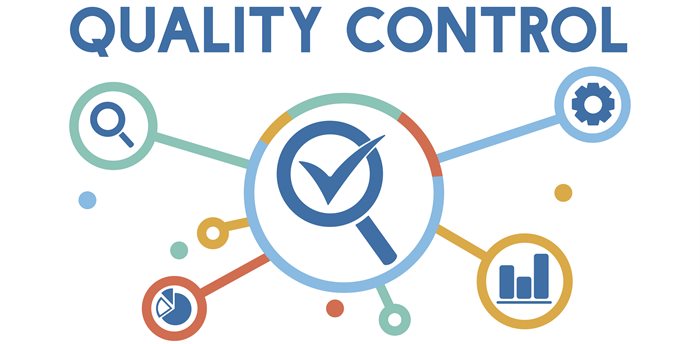 Why Bother?
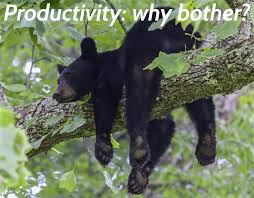 Access to Federal Student Aid
Assure quality to the public and students
Credibility for degrees and credentials (transfer & employment)
Stimulates institutional innovation and improvement
Provides assurance to students, the public, and other institutions that you are achieving your mission
Accreditation Cycle and Reports
Self Evaluation & Comprehensive Review (every 7 years)
Follow Up Reports (if required)
Midterm Reflection (4th year 
    after comprehensive review)
Ongoing Reporting 
	Annual Report
	Annual Fiscal Report
	Substantive Change
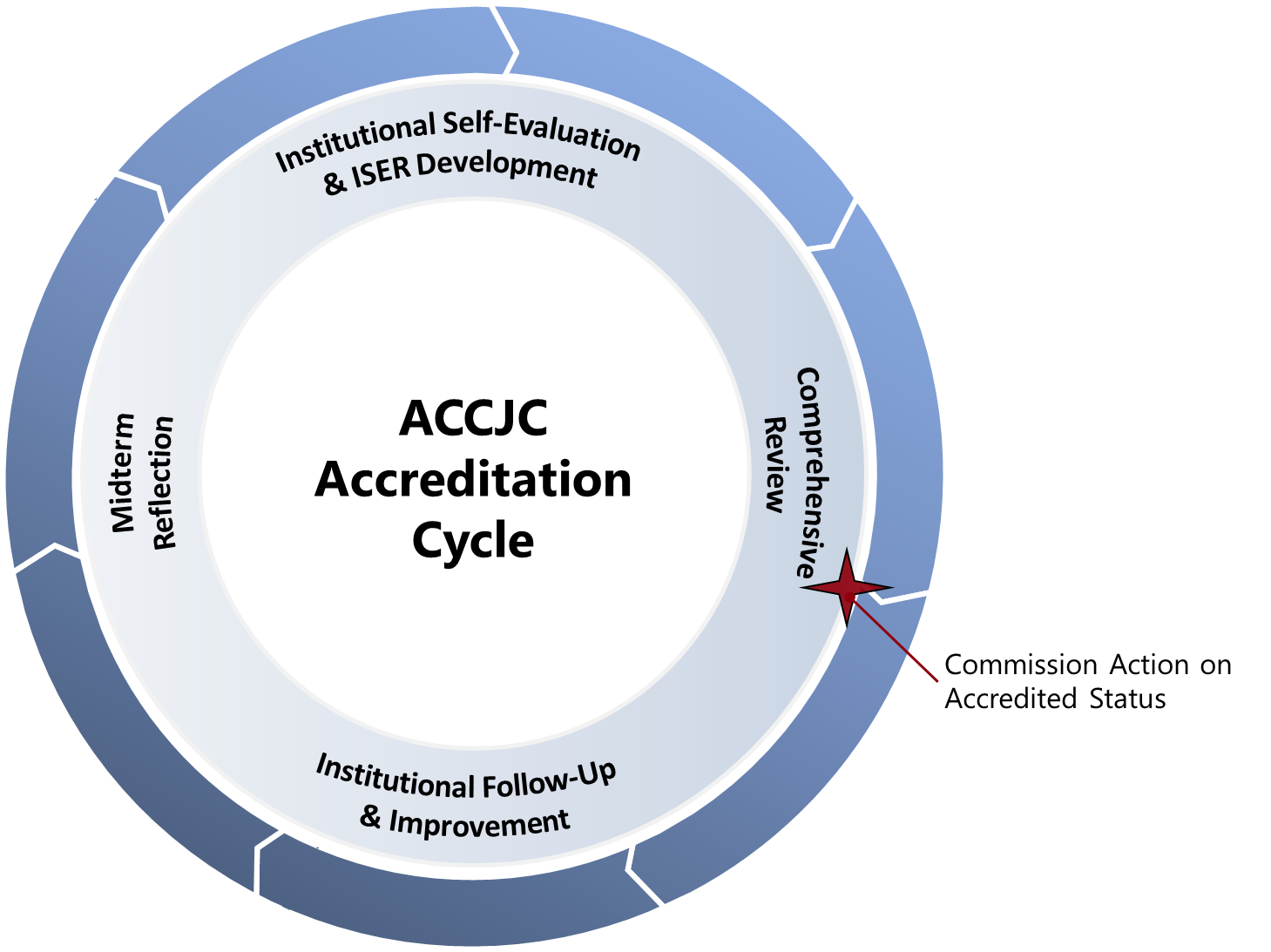 Continuous Accreditation Process
FEAR NOT !!
We spend the majority of our time in Institutional Follow-up…
Ongoing, daily accreditation work!
What the ACCJC Accreditation Process is…
Four Interconnected Standards of Institutional Practice
Standard I
Standard IV
Standard II
Standard III
Decision-Making Roles & Processes
Instructional Programs
Mission
Human Resources
Physical Resources
Chief Executive Officer
Assuring Academic Quality & Institutional Effectiveness
Library & Learning Support Services
Technology Resources
Governing Board
Institutional Integrity
Student Support Services
Financial Resources
Multi-College Districts
Ongoing Day to Day Work of the College
Our Accreditation Theme
Introduction to the Video: Aida Cuenza-Uvas
The Accreditation Logo
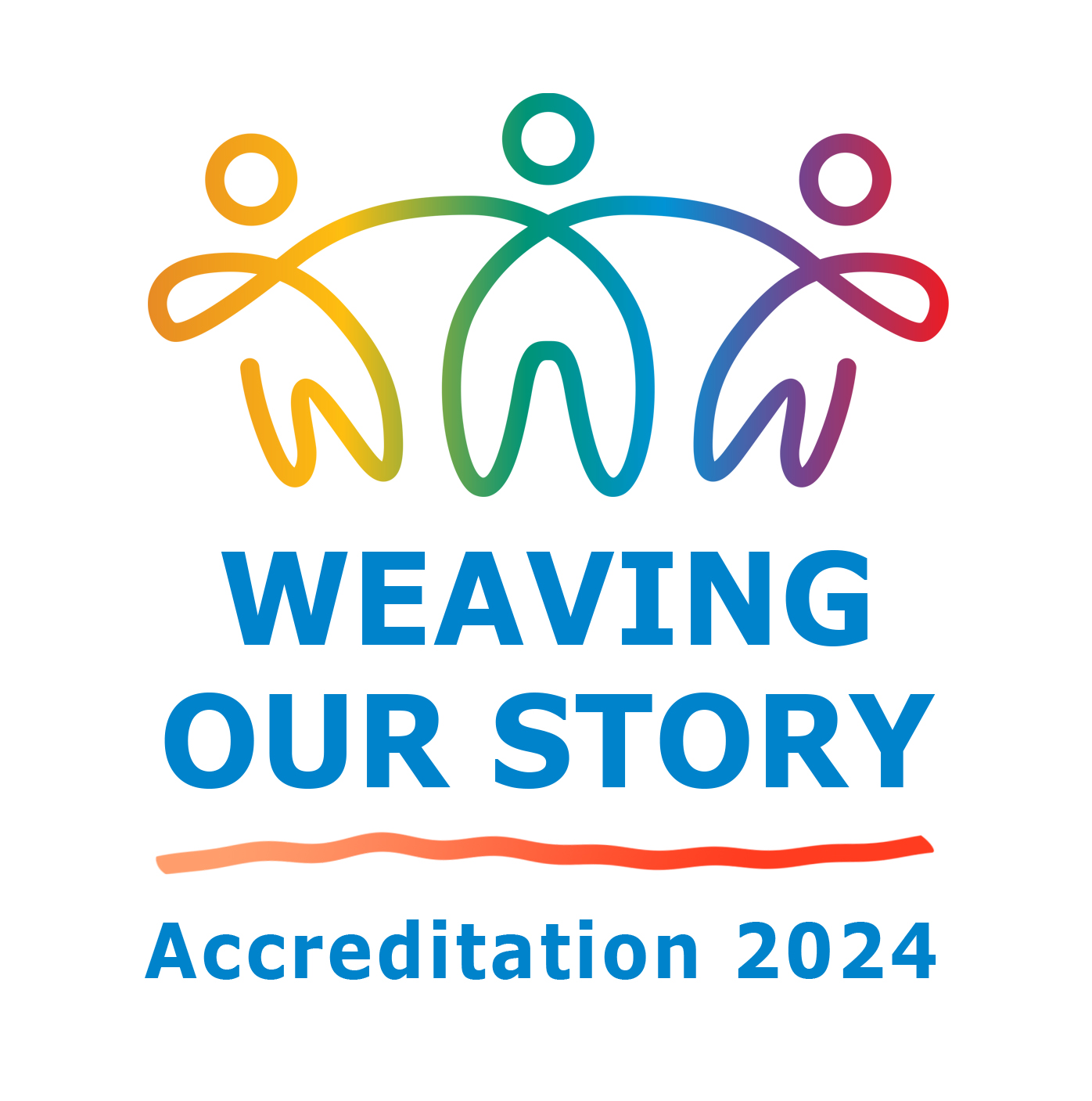 Developing the College Report
Our college report is called an ISER (Institution Self-Evaluation Report)

Collaborative Partnership
Multiple groups and perspectives working together!
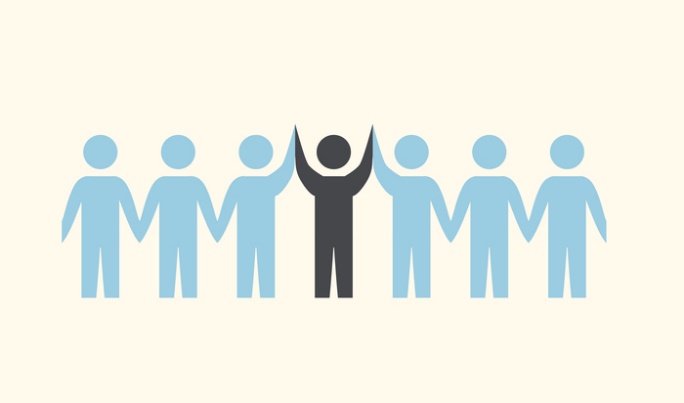 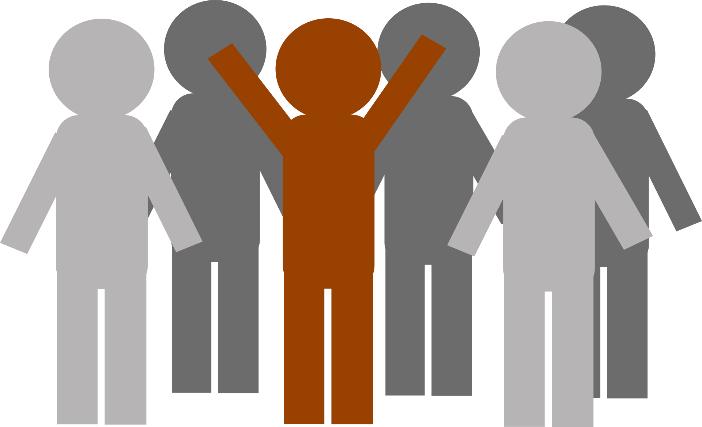 What are "Weaving Teams" & What will they do?
Weaving teams will write the ISER Report
Represent the campus committees and work groups with expertise pertaining to each standard
Have faculty, classified, administrative, and student representation to include diverse voices and perspectives  
Engage in discussions about the  representative samples of evidence
Identify and engage in discussions about representative samples of evidence
Identify areas for improvement
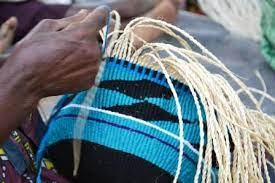 Classified staff serving on Weaving Teams represent you.

If you are not on a Weaving Team, there are other ways to participate!!
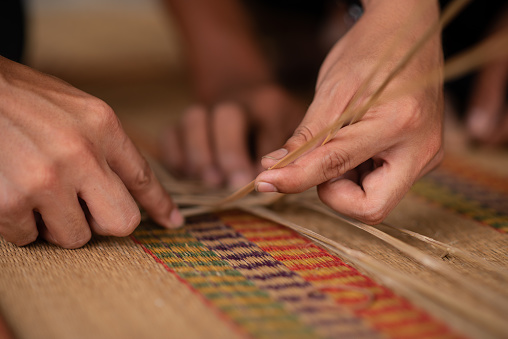 The ISER Report focuses on our ongoing work in action:
Process
Procedures
Practices
Our College will explain the process that the College uses on a daily/monthly/yearly cycle, the procedures in that process, and how that works in practice. add text
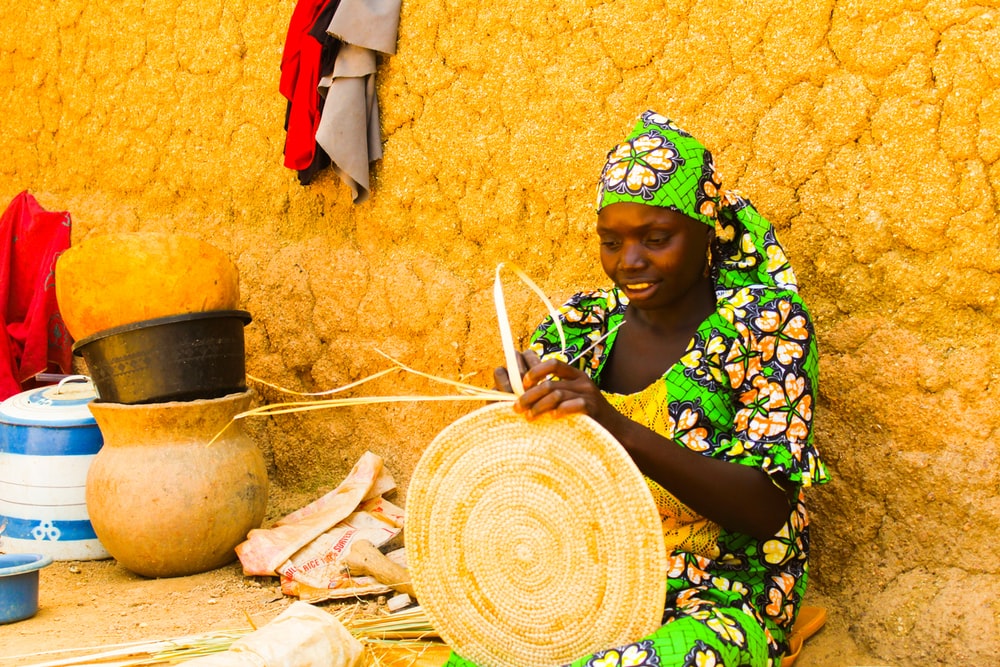 Ways to Get Involved
Continue to be GREAT at your job!
Participate on a Weaving Team
Be a Resource to Weaving Teams
ISER Review Teams – Fall 2022
Campus Feedback on ISER
Attend Accreditation Forums
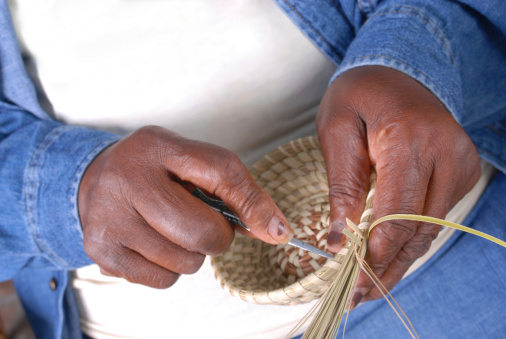 Accreditation Steering Committee (ASC)
Governance committee that guides the accreditation process.
Your CSEA Representatives:
Diana Dzib – Classified Senate Rep
Robert Stubbe – CSEA 262 Rep
Kimberly Butler – CSEA 651 Rep


Interested in getting involved?
Contact Brandon Gillett
Email bgillett@mtsac.edu
Accreditation Timeline – Leading to Fall 2024
Spring 2022
Monthly Accreditation Forums
Weaving (Writing) Teams formed and trained
Weaving Teams collect Initial evidence
Weaving Teams submit initial drafts

Summer 2022
Initial drafts edited
Review of process effectiveness
Progress update to President

Fall 2022
Update to campus community at FLEX Day & CPD-Day
Gap Analysis conducted and distributed 
Weaving Teams and Review Teams read ISER draft and give feedback
Weaving Teams submit final evidence
Quality Focus Essay drafted
We are Here!
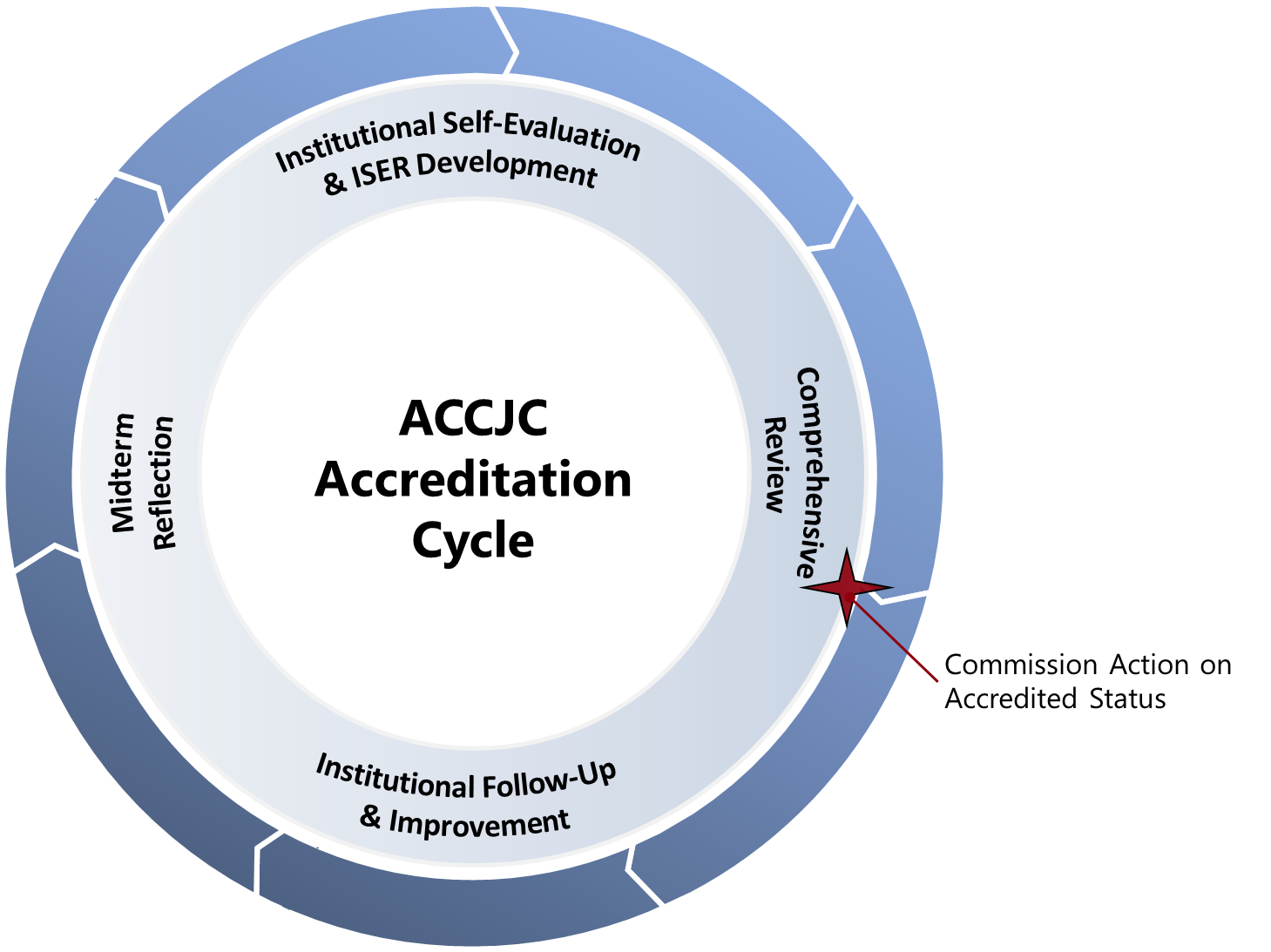 Do you want more information?
Email us!
Barbara Mezaki and Allie Frickert, Faculty Accreditation Coordinators
Bmezaki@mtsac.edu AND Africkert@mtsac.edu

Office Hours!
Office hours provide an opportunity to speak with the members of the Accreditation Core committee.
Kelly Fowler (Mt. SAC ALO/VPI)
First Friday of the month 8 am – 9 am
Barbara and Allie (Faculty Coordinators)
Fridays from 1:00 – 2:00 pm on Zoom
What Questions Do You Have?
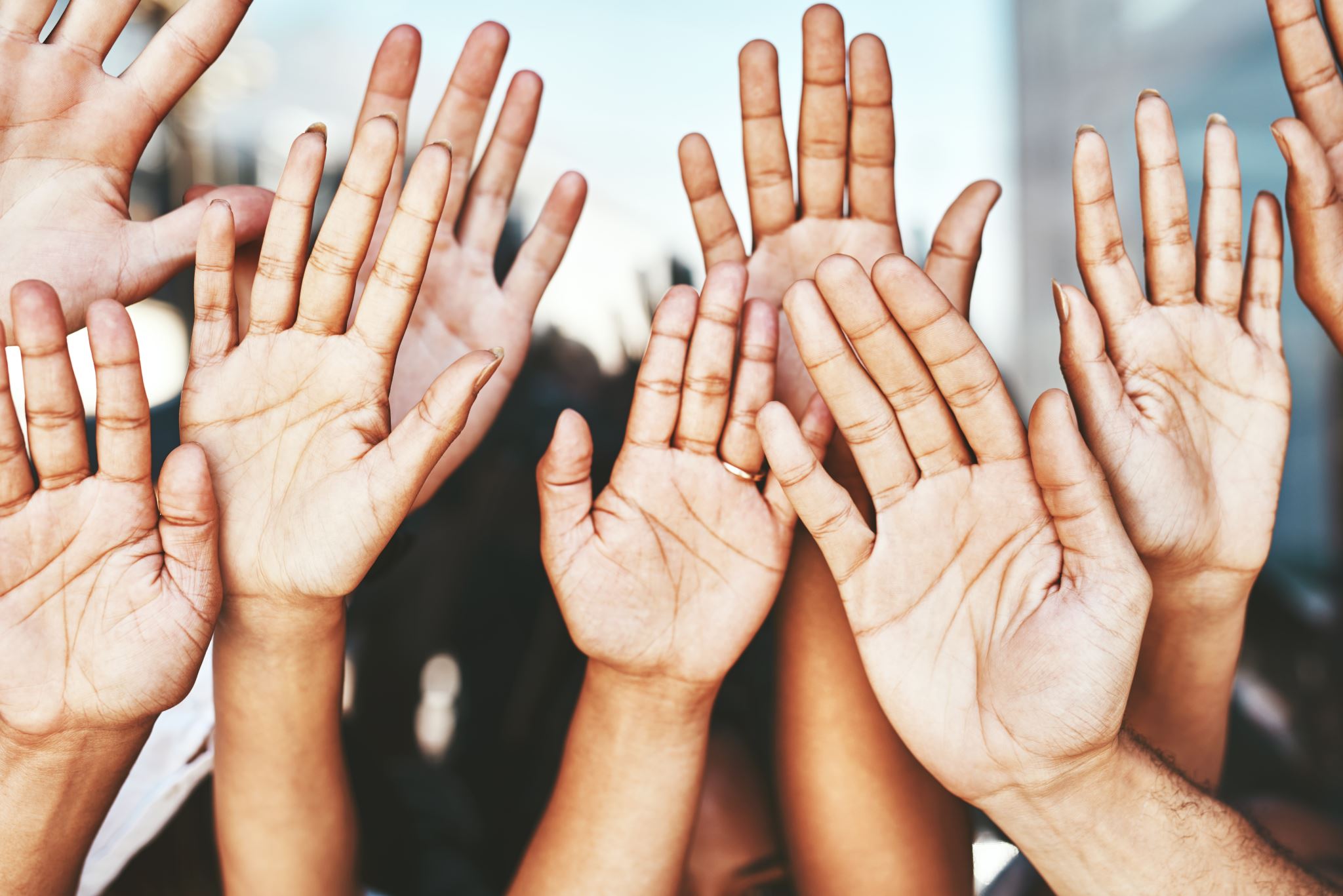